Initiate Renewal
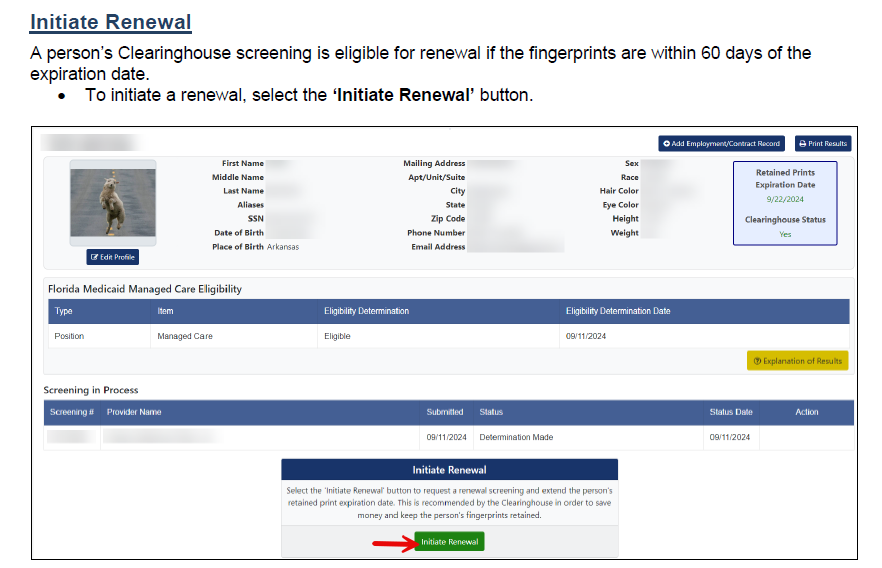 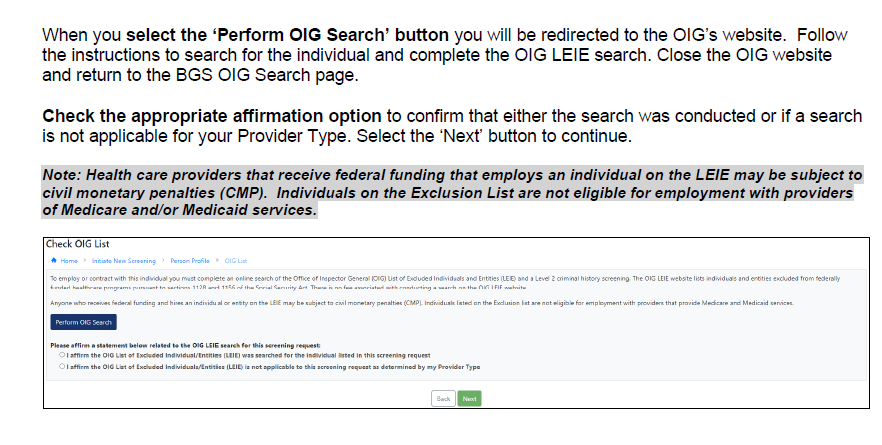 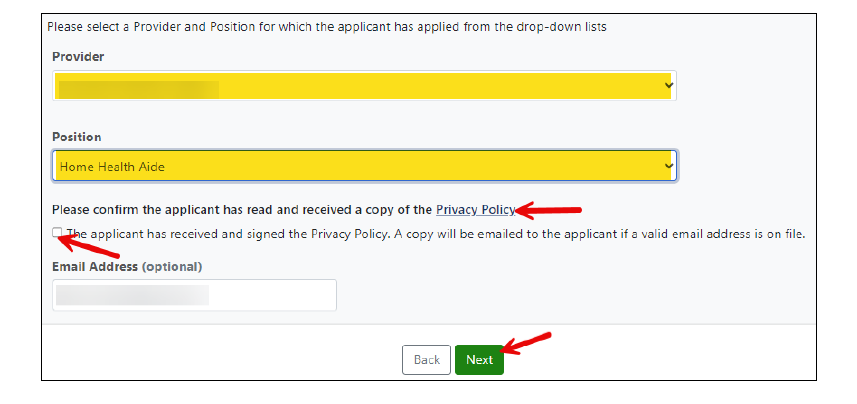 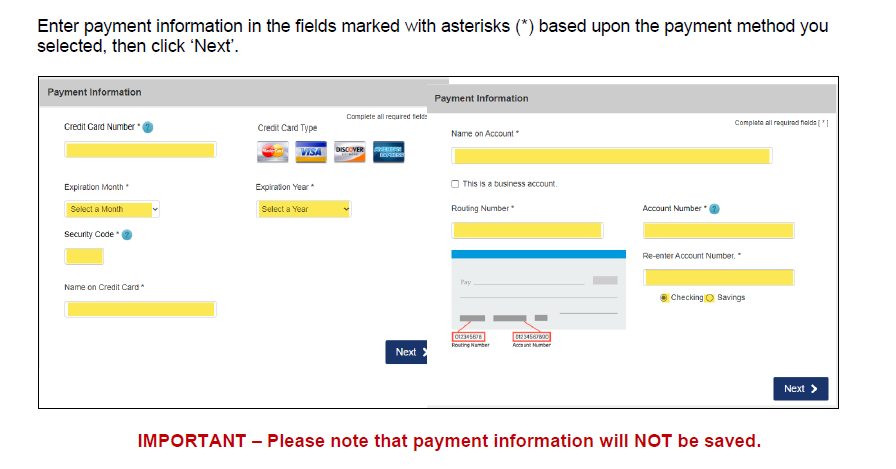